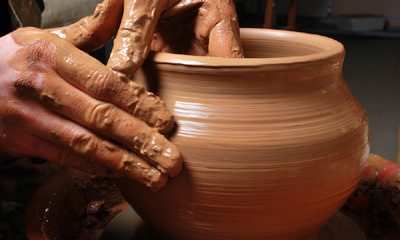 How has God been shaping and smoothing you through the events of recent months or years?  How have you been pliable and how have you resisted God’s shaping?

We’ve just heard that eye has not seen and ear has not heard 
what God is preparing for us.  How do you feel about that uncertainty?
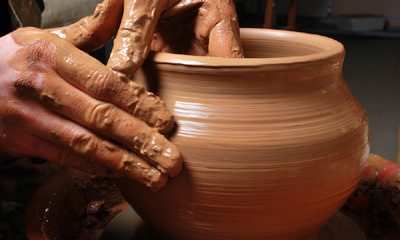 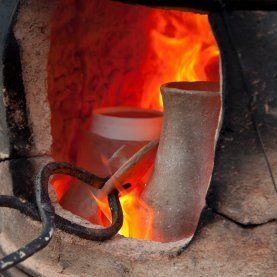 How do you feel about a shepherd 
leaving his vulnerable flock 
to search for sheep that might be 
scattered in numerous locations?
 
Have you ever rescued someone 
or been rescued from a difficult situation? 
If so, how did it change your life?
In this parable, Jesus makes it clear that 
as disciples, we should see Christ in one another.   
Is this ever hard for you?   
If so, what can you do about that?  
 
What surprises or delights you 
in this final judgment gospel today?
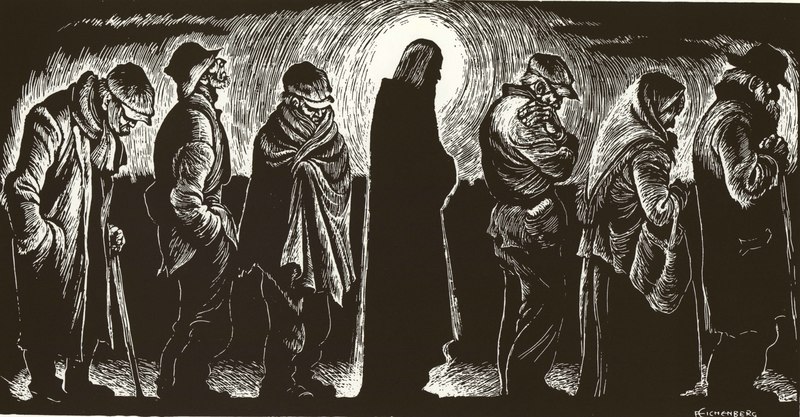 Pope Francis called upon the clergy 
to smell like the sheep.  
What would it mean to you personally 
to “smell like the sheep”?
Would your comfort level allow this?  
 
Thanksgiving is a time of community and solidarity.  
In this unusual year, how can Thanksgiving 
help us to expand our solidarity with others?